CLINICAL AUDIT( january 2020 TO  december 2020)
DEPARTMENT OF ENT AND HEAD AND NECK SURGERY, HOLY FAMILY HOSPITAL
ROADMAP
Introduction to department faculty.
Working Schedule.
Number of OPD cases.
Number of admissions/discharges.
Procedures conducted in department.
Total number of deaths.
FACULTY
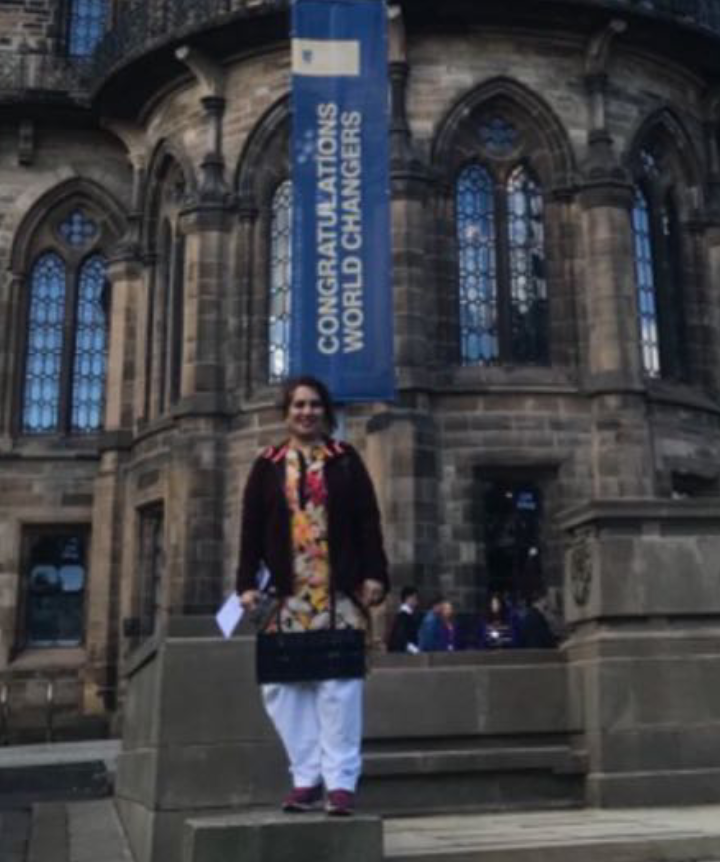 HEAD OF DEPARTMENT: 	DR. NOUSHEEN QURESHI                                                        (   ASSOCIATE PROFESSOR )
Assistant Professors: 		DR. NAYYER AYUB
 		                                        DR. HAITHAM AKAASH
PGTS: 
MS:			5
FCPS:		6
House Officers:	6
WORKING SCHEDULE
NO. OF OPDS:			6 PER WEEK
NO. OF OT DAYS: 		3 PER WEEK
Minor OT:				Every Wednesday
NUMBER OF OPD CASES
Opd cases distribution
DISTRIBUTION OF OPD’s per month
TOTAL NUMBER OF ADMISSIONS AND MORTALITIES
Emergency opd cases distribution
Emergency operative cases
Emergency operative cases distribution
Emergency procedures
Elective operative cases
Elective operative cases distribution
OT CASES DISTRIBUTION
HIGHLIGHT CASES DONE IN DEPARTMENT
SCC Left nasal alae excision with flap rotation.
Endoscopic Tympanoplasty
Total laryngectomy
Brachial cyst excision
Septorhinoplasty  
Nasal angiofibroma + external carotid embolization
Cystic hygroma excision
Primary tracheal repair
Buccal carcinoma excision
Microscopic thyroidectomy 
Microscopic parotidectomy
SCC LEFT NASAL ALAE EXCISION AND RECONSTRUCTION (FLAP ROTATION)
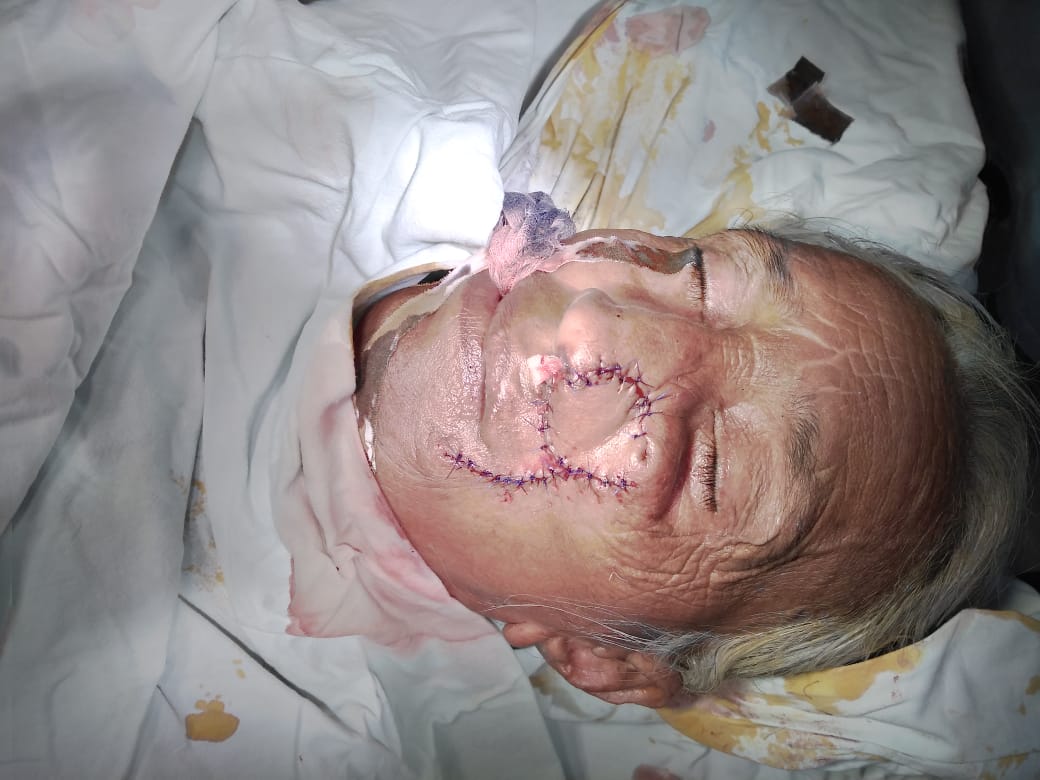 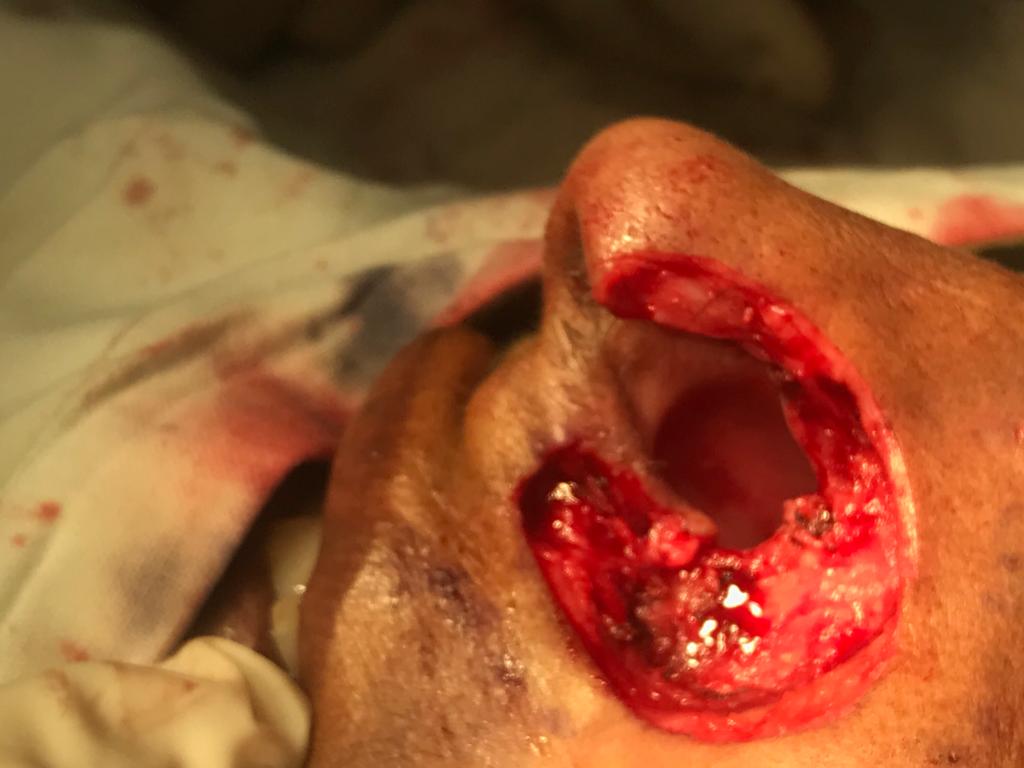 BRANCHIAL CYST EXCISION
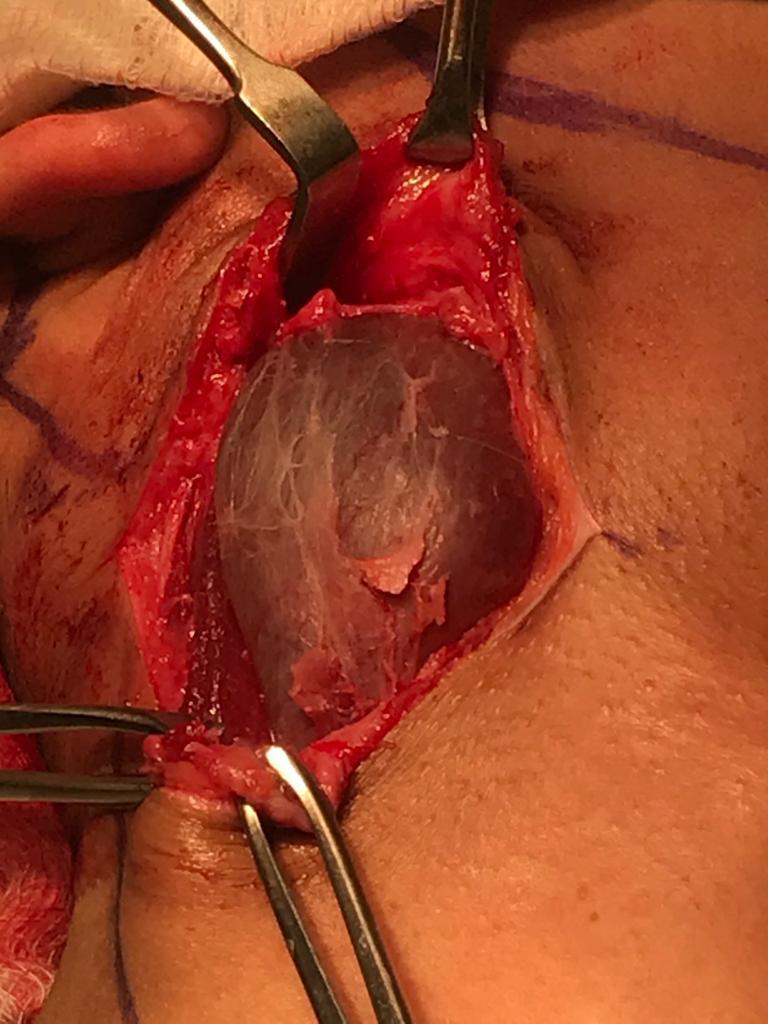 SEPTORHINOPLASTY
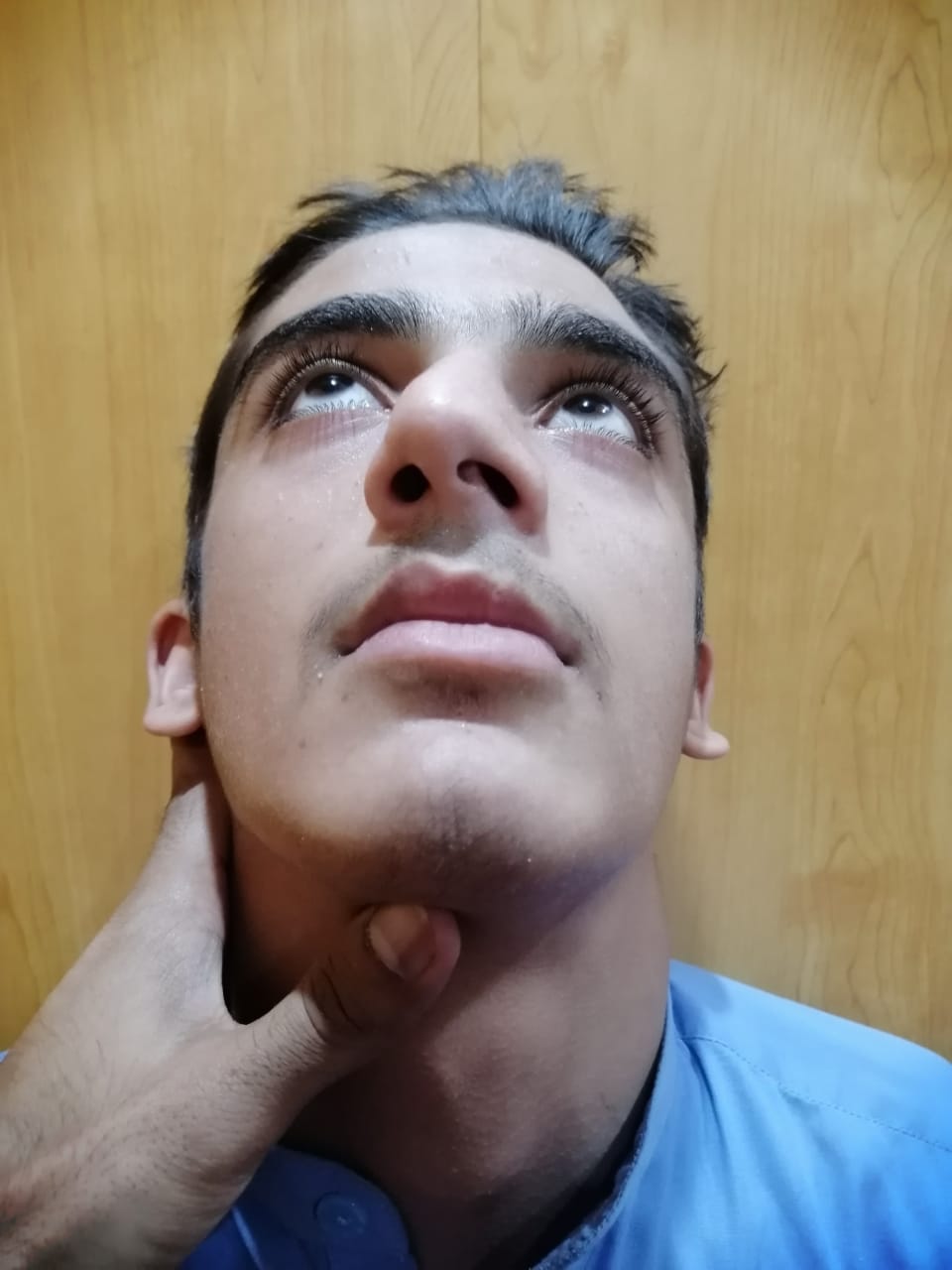 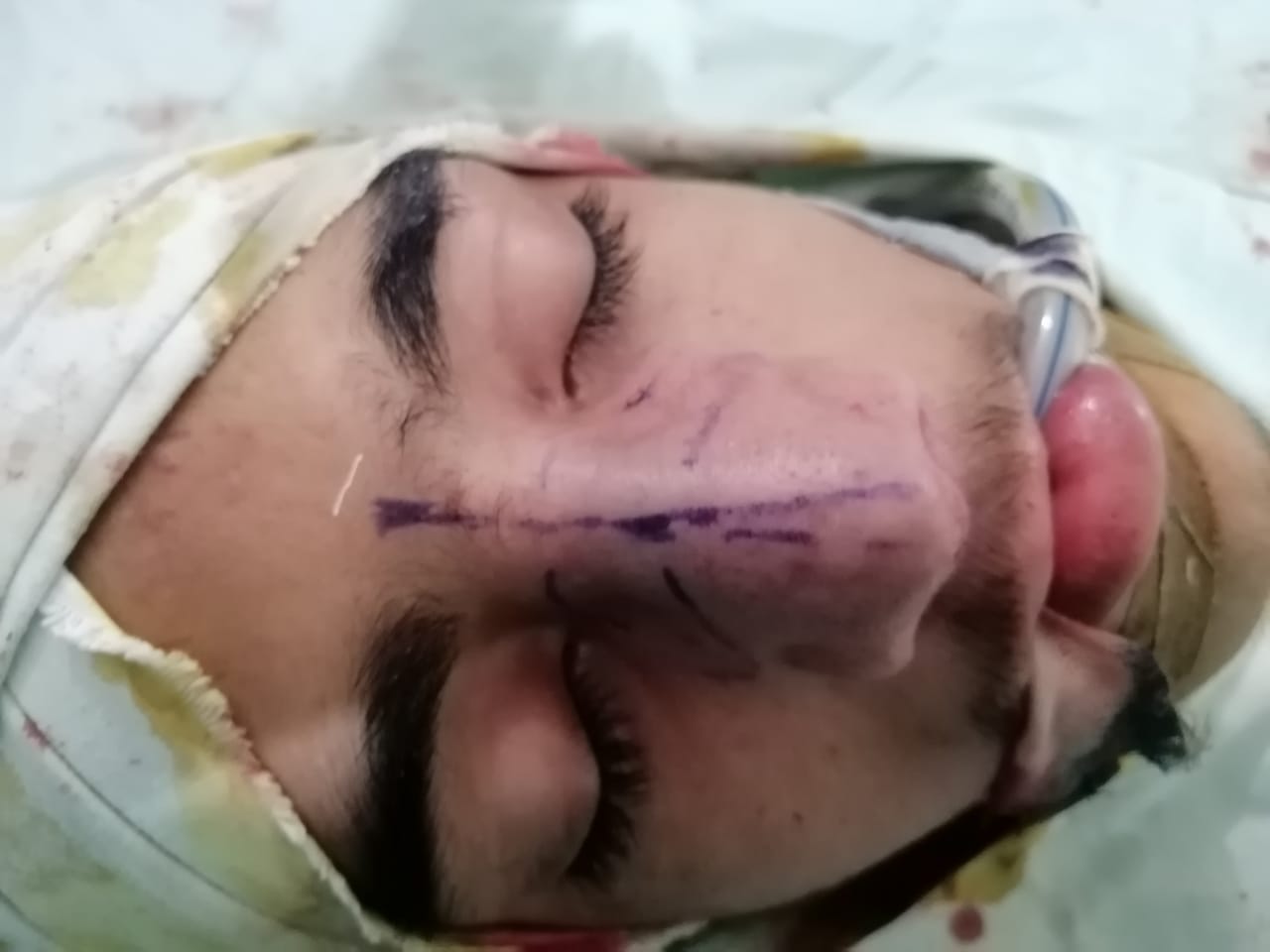 Parathyroid adenoma with giant cell granuloma
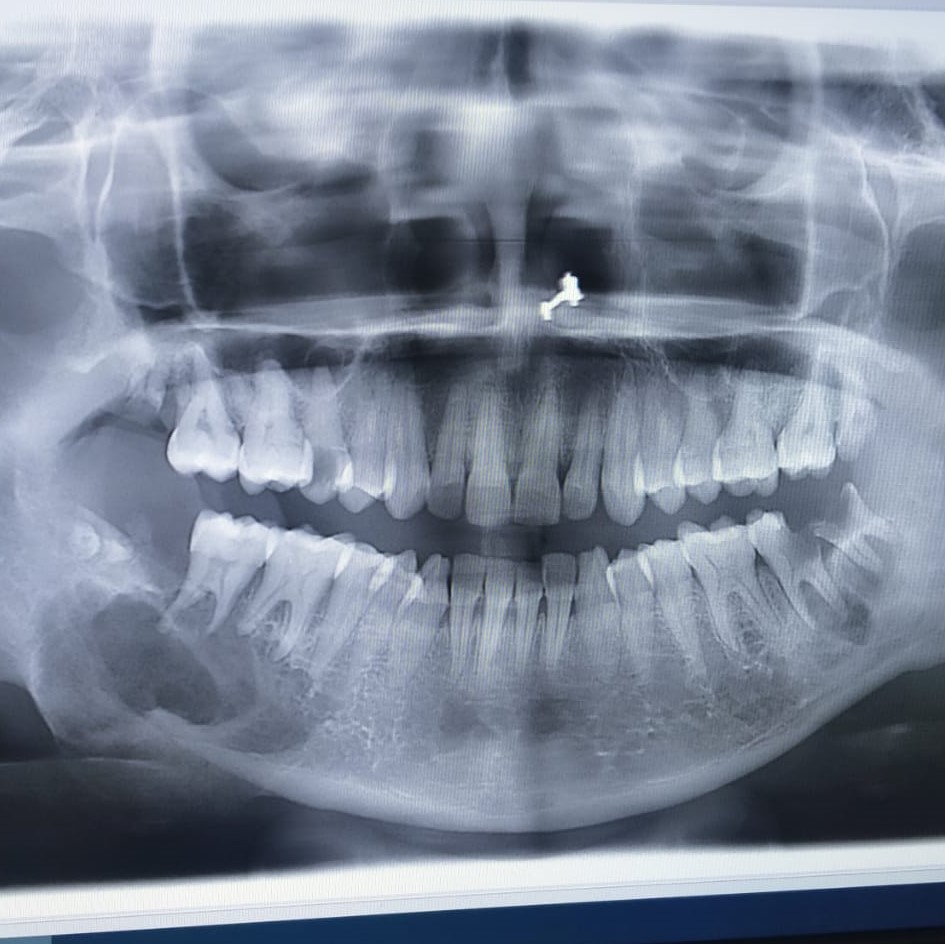 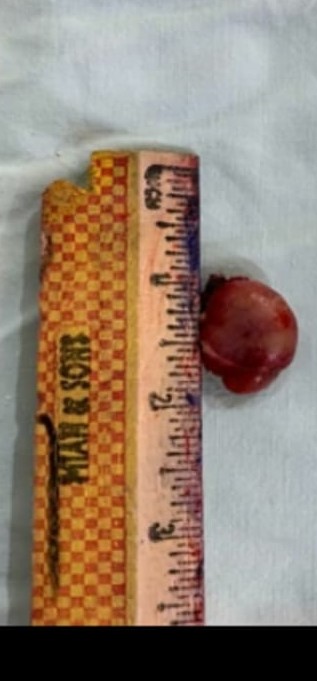 Nasal angiofibroma excision (in October 2020)
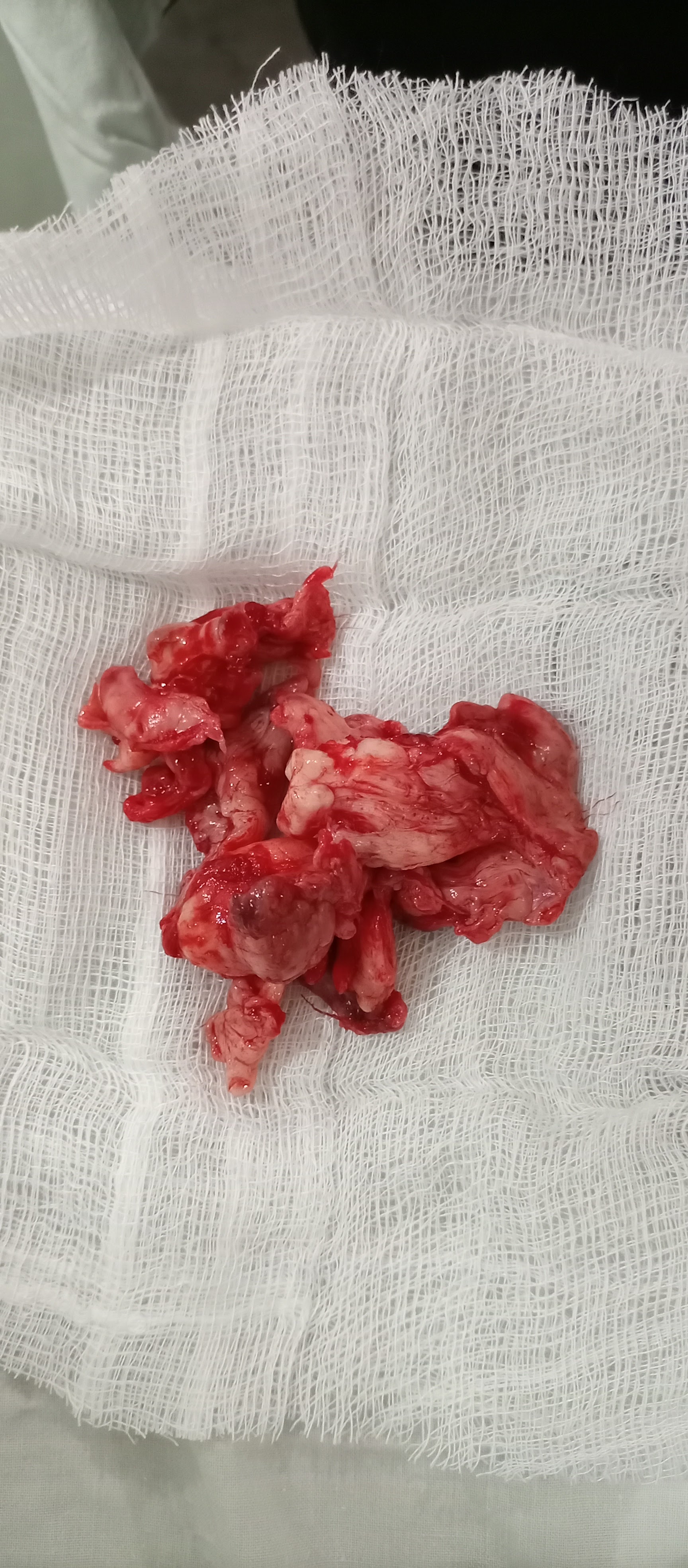 Endoscopic tympanoplasty
Microscopic Thyroidectomy On 15th Nov 2020.
WORKSHOPS
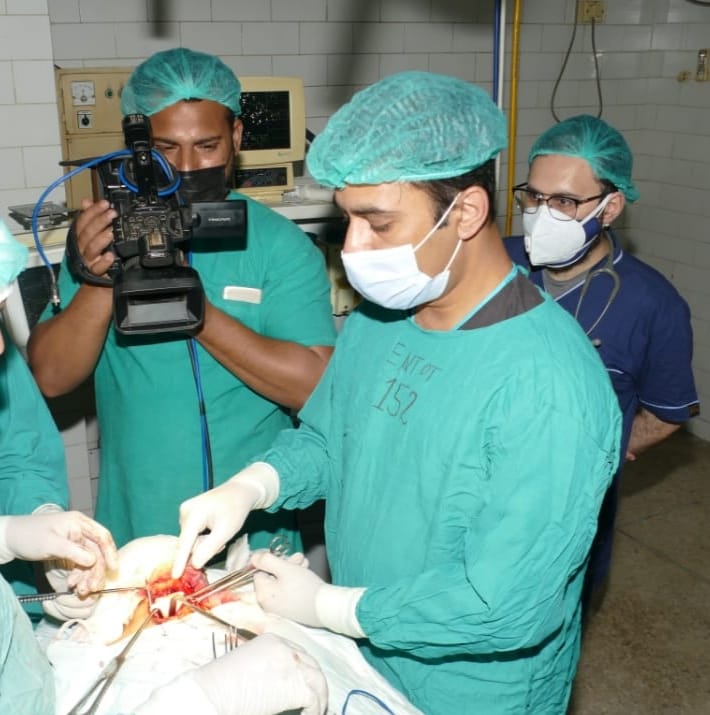 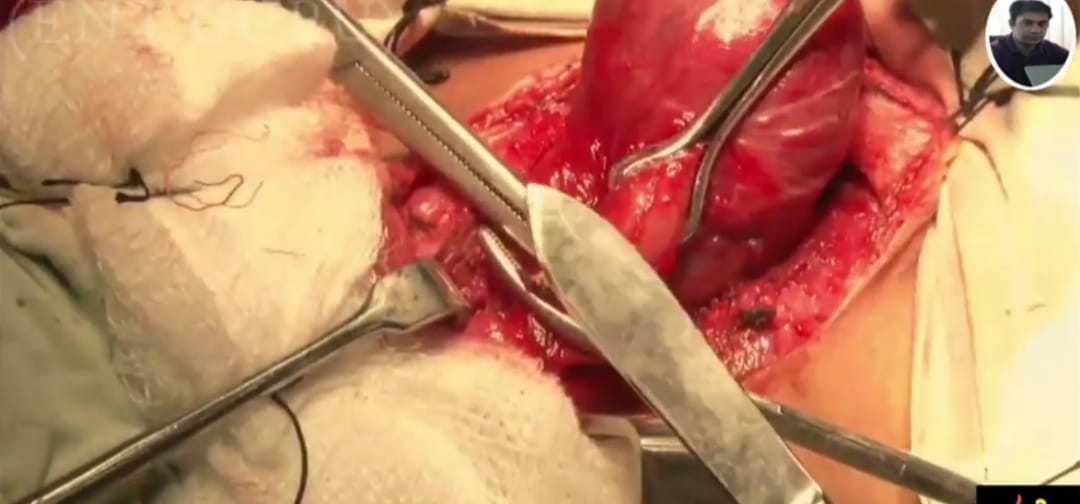 Paediatric airway management on 30th November 2020
symposium
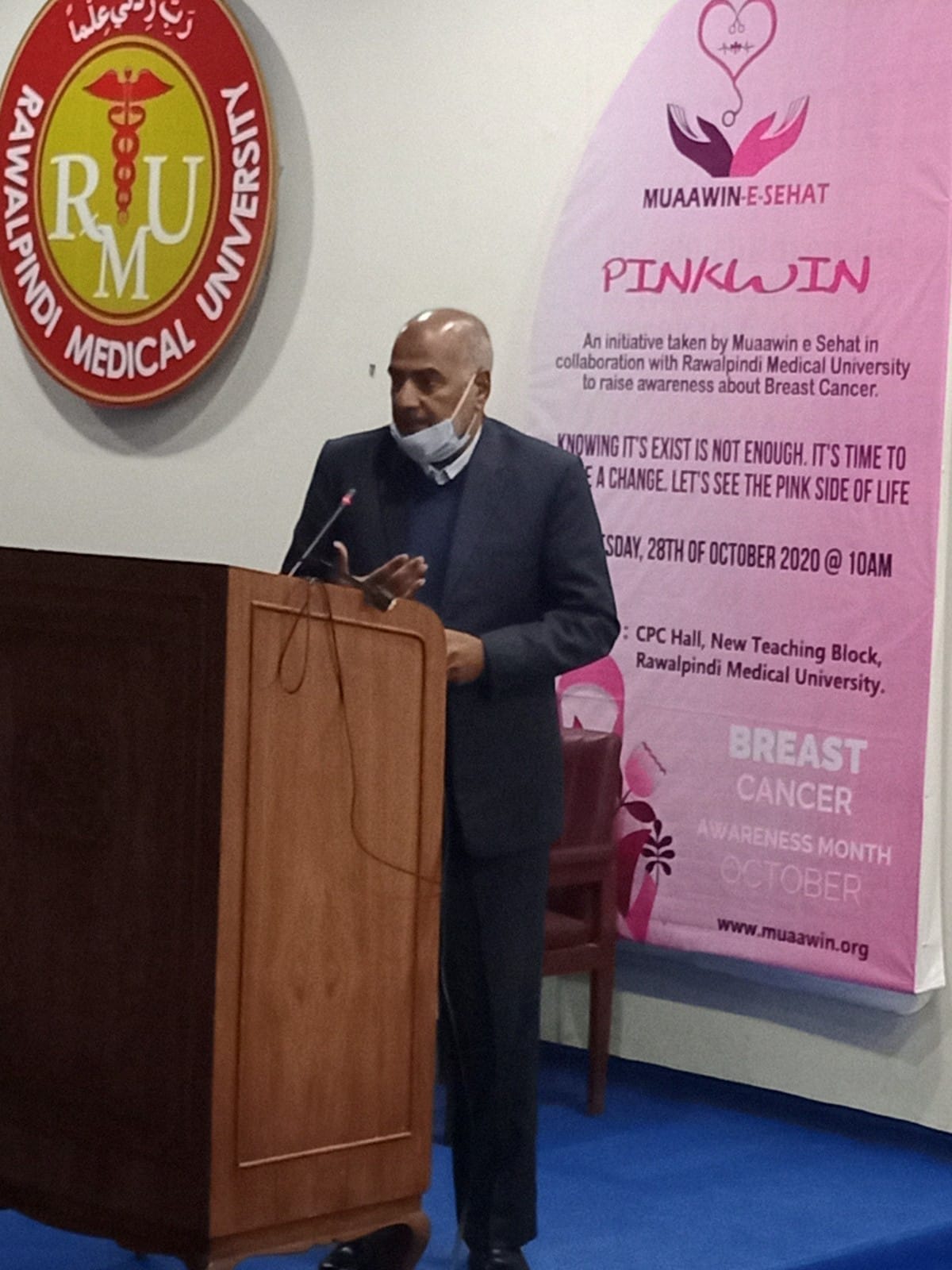 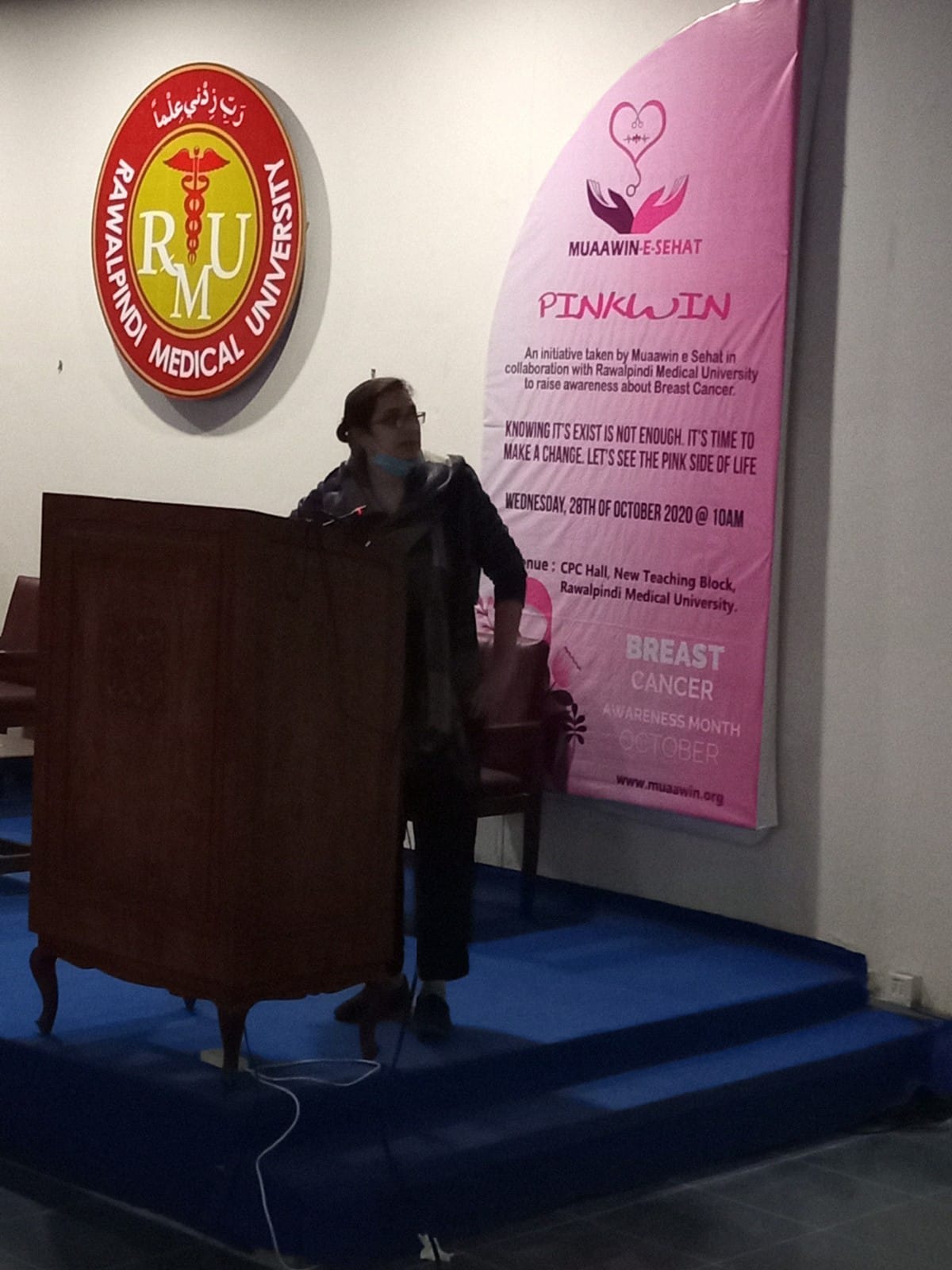 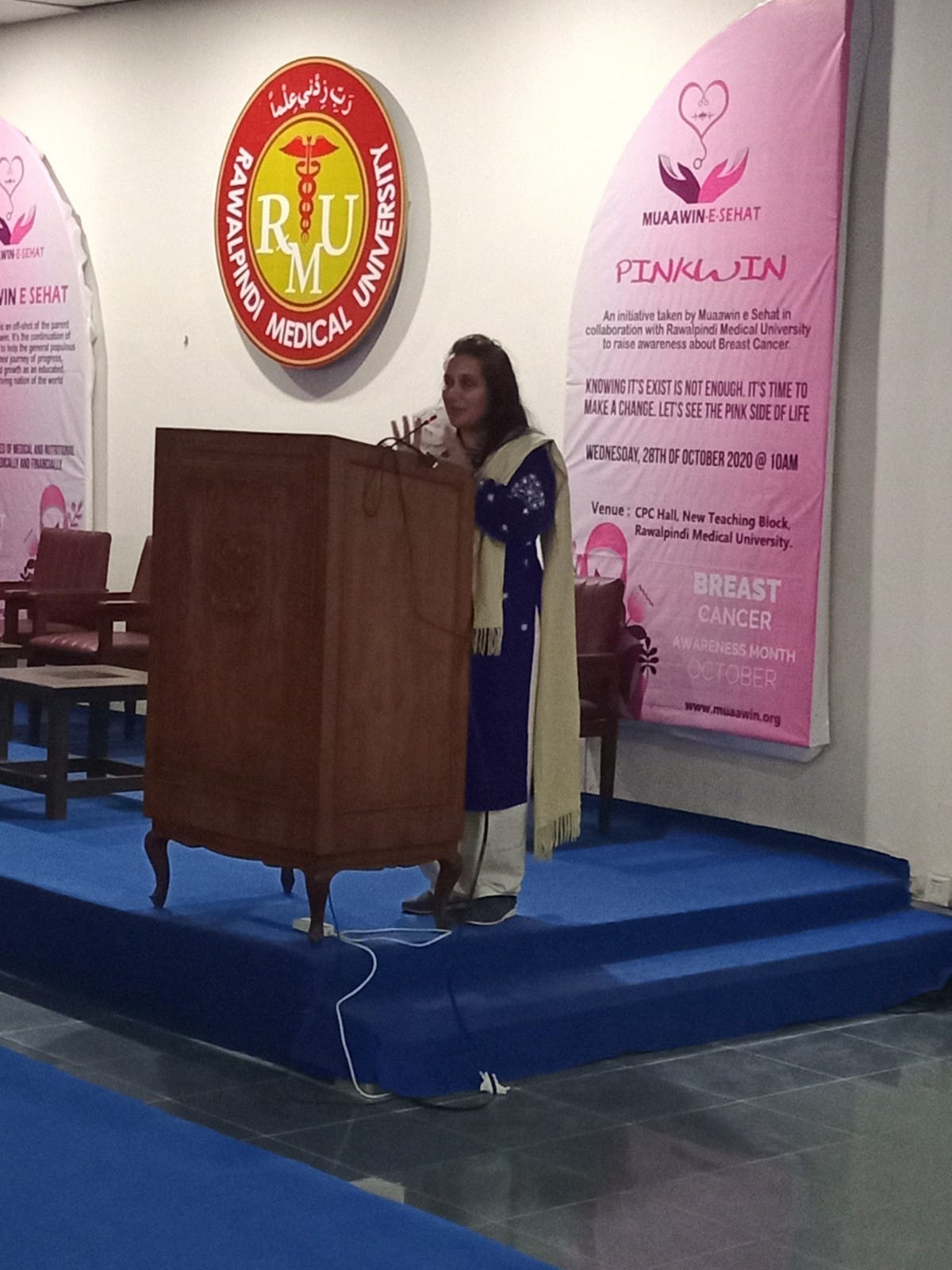 INNOVATIVE PROCEDURES
Endoscopic tympanoplasty
Microscopic thyroidectomy
ACADEMIC TEACHING:
Under graduate training:				 Online class lectures,  ward                                                                               classes
Post graduate training:					Attending online webinars
No. of ACADEMIC sessions OF PGTS:
40 presentations given by post graduate trainees regarding the basic topic, its surgical management and recent most advances.
20 case presentations by PGT’s
3 Ward Tests conducted of PGT’s
No. of ongoing research projects and their status
3 research articles accepted by journal and awaiting publication.
2 research articles submitted and under review for publication.
1 research article submitted and under review for international publication.
2 research proposal regarding COVID-19 pandemic published
3 research articles in process of acceptance.
2 dissertations submitted and awaiting approval.
THANK YOU!!